ESCENARIO DE RIESGO

IDENTIFICACIÓN DE PROBABLES LOCALIDADES AFECTADAS
PRONÓSTICO DE PRECIPITACIONES 16/11/2017 (16:00 HORAS)
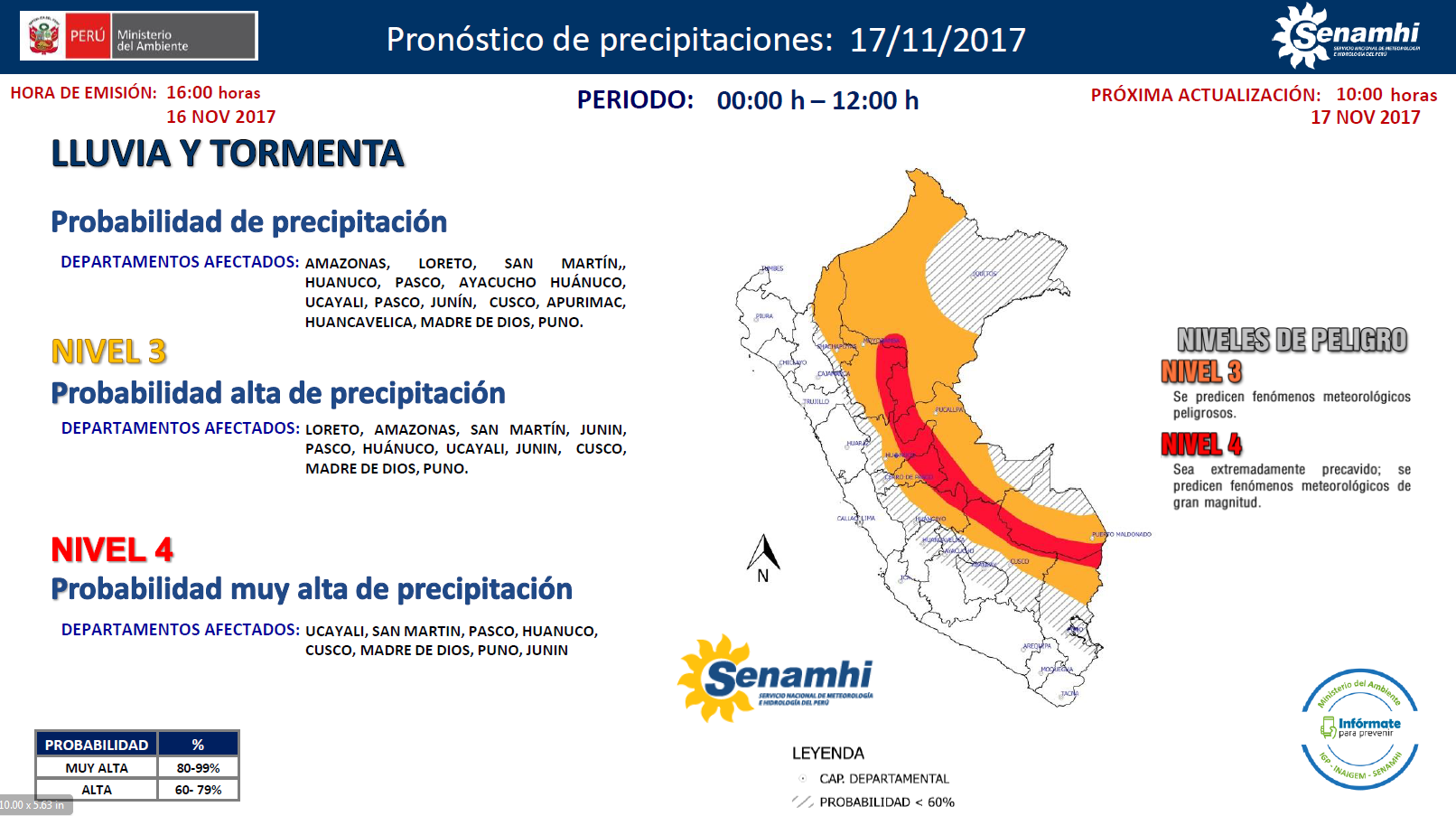 Mapa de exposición alta por MOVIMIENTOS EN MASA Según el Pronóstico de Lluvias (Nivel 03)
Mapa de exposición alta por INUNDACION Según el Pronóstico de Lluvias (Nivel 03)
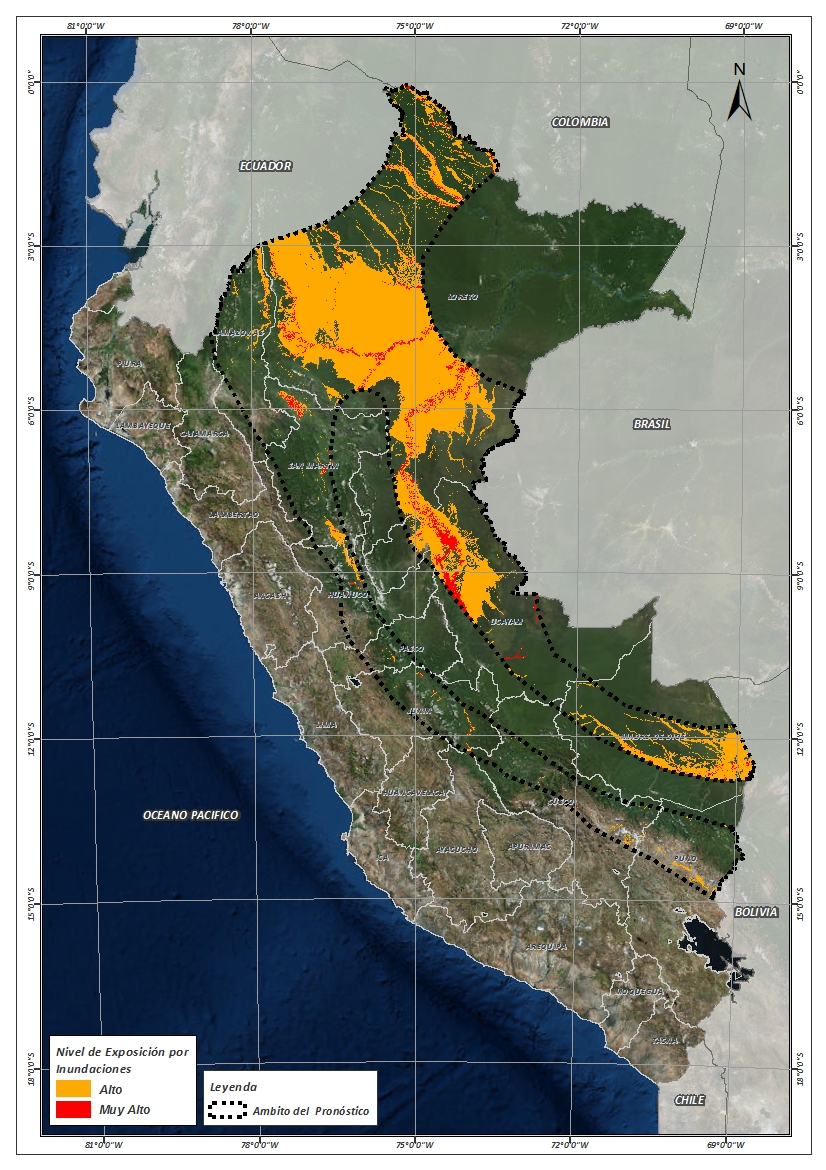 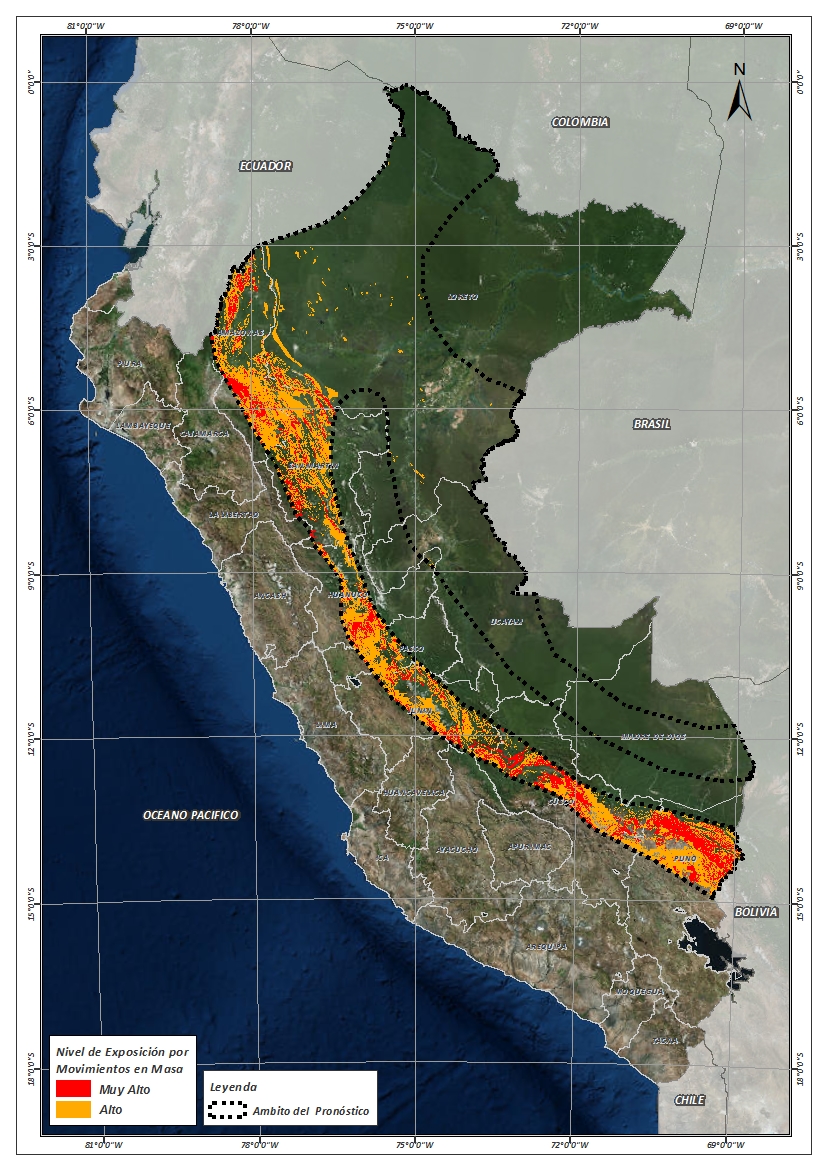 Nivel 03
Mapa de exposición alta por MOVIMIENTOS EN MASA Según el Pronóstico de Lluvias (Nivel 04)
Mapa de exposición alta por INUNDACION Según el Pronóstico de Lluvias (Nivel 04)
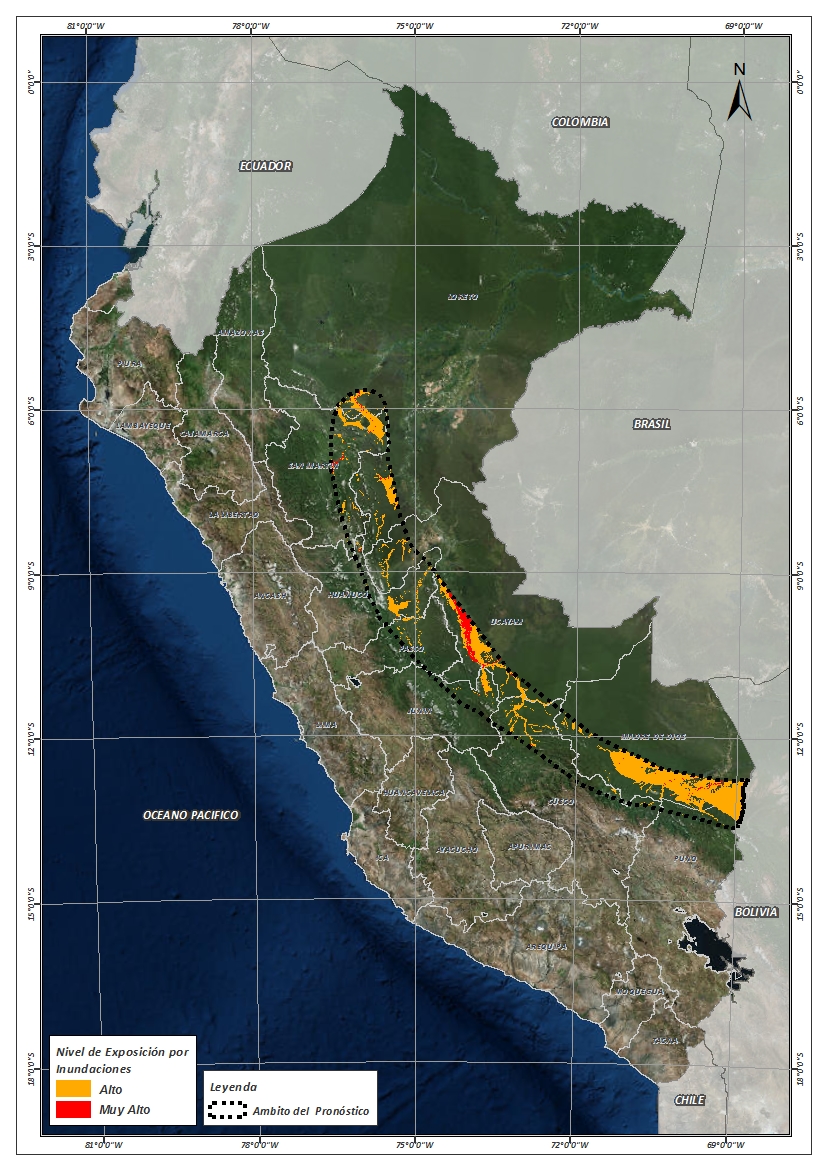 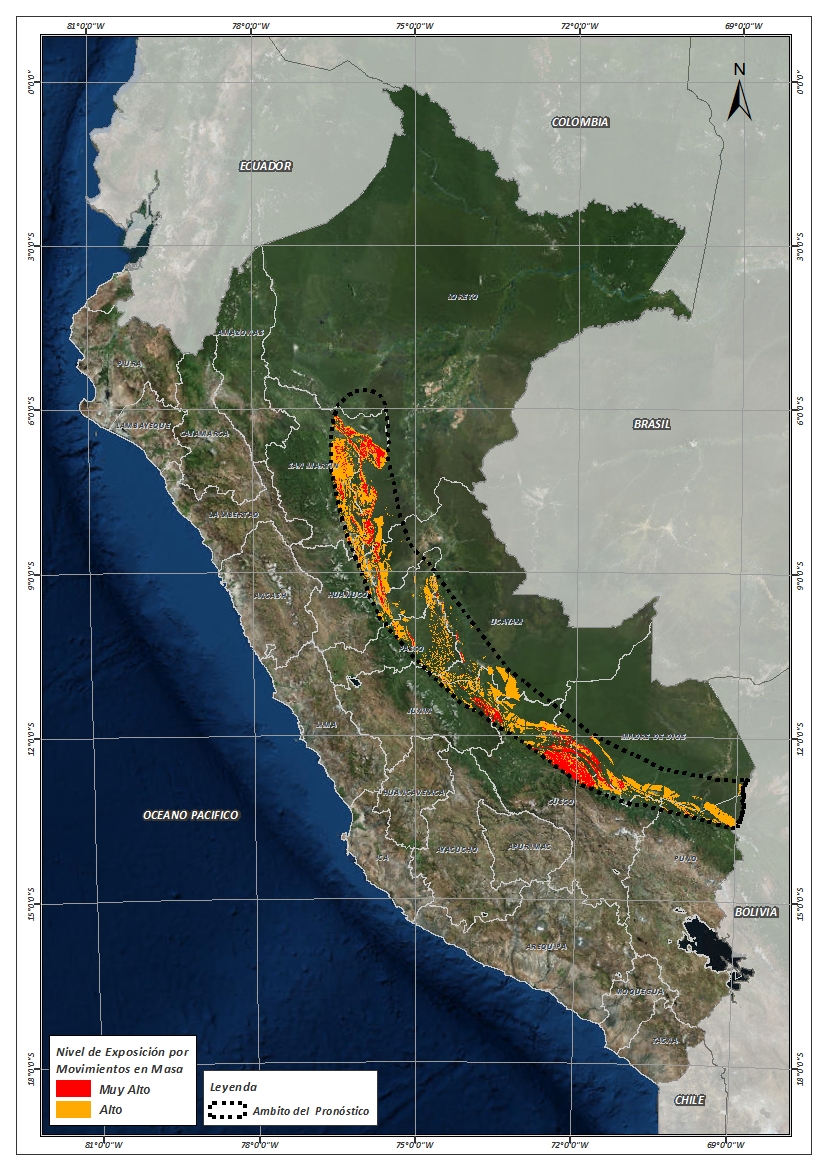 Nivel 04
Distritos expuestos por inundación
Nivel 04
Nivel 03
Distritos expuestos por Inundación
144 Distritos
55 Distritos
Nivel 03
Nivel 04
Población expuesta por Inundación
Nivel 04
Nivel 03
Población expuesta por Inundación
1,023,212 Total de Pobladores
273,747 Total de Pobladores
Nivel 03
Nivel 04
Distritos expuestos por movimiento en masa
Nivel 04
Nivel 03
Distritos expuestos por movimiento en masa
242 Distritos
62 Distritos
Nivel 03
Nivel 04
Población expuesta por Movimientos en Masa
Nivel 04
Nivel 03
Población expuesta por Movimientos en Masa
1,344,156 Total de Pobladores
108,064 Total de Pobladores
Nivel 03
Nivel 04
Consultas:
soporte-sigrid@cenepred.gob.pe